Monitoring player groin health: An Evidence based (realistic) APPROACH
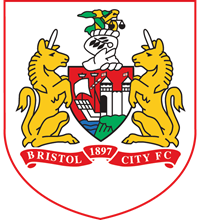 Neil Light  27/3/19
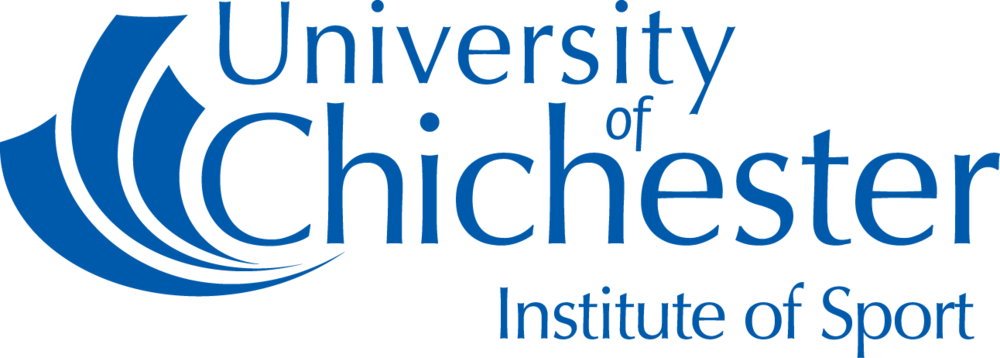 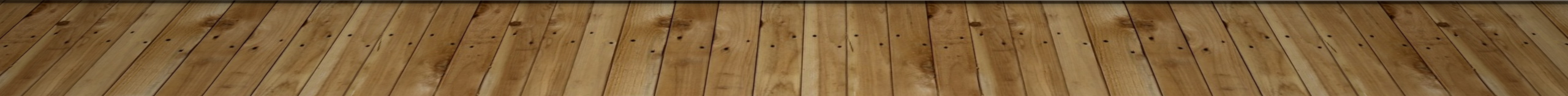 Aims:
Review necessity for groin monitoring 
Available options
Interpret research findings 
A clinically valid, yet realistic approach
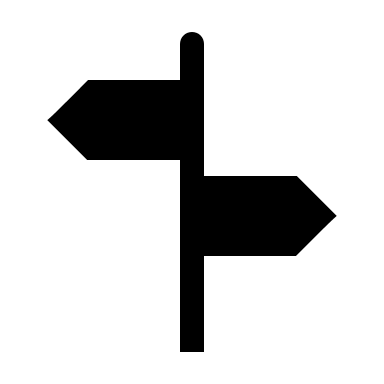 RESEARCHER
CLINICIAN
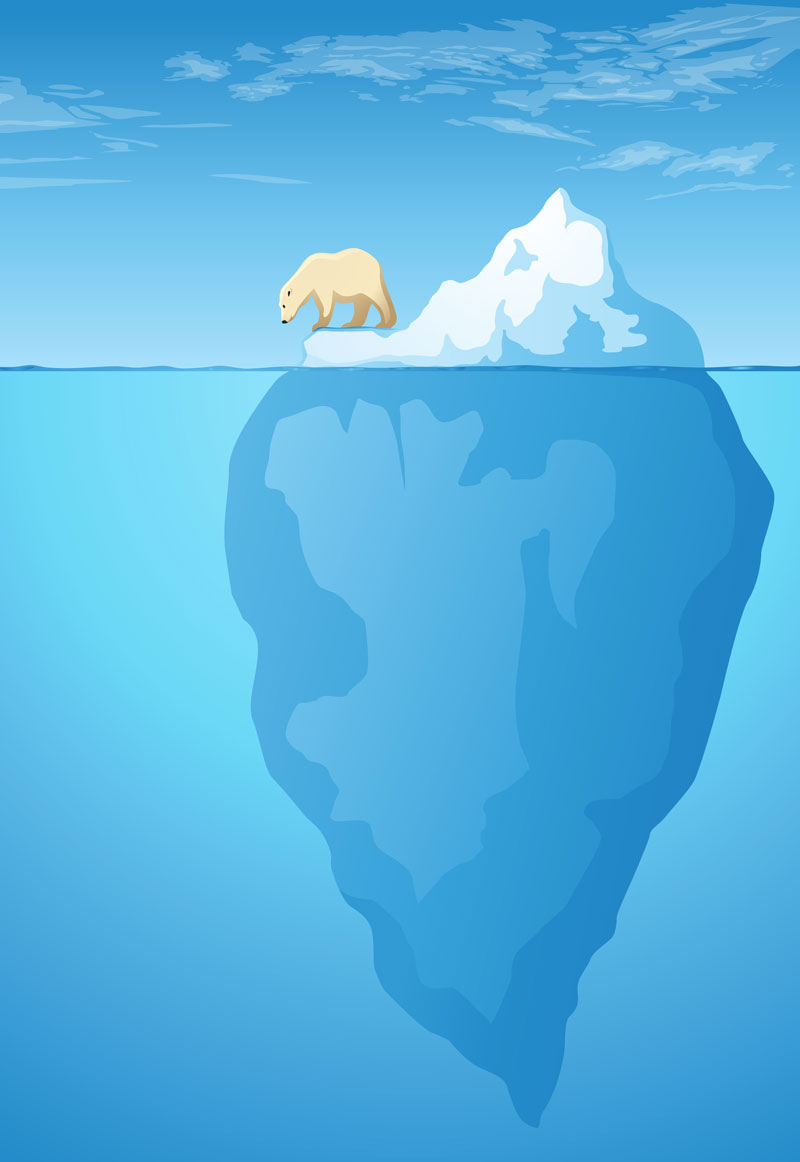 Groin injury in football
12-14% of all injuries (time-loss)
Players play with symptoms
Symptoms carry over seasons
Junior => Senior injury
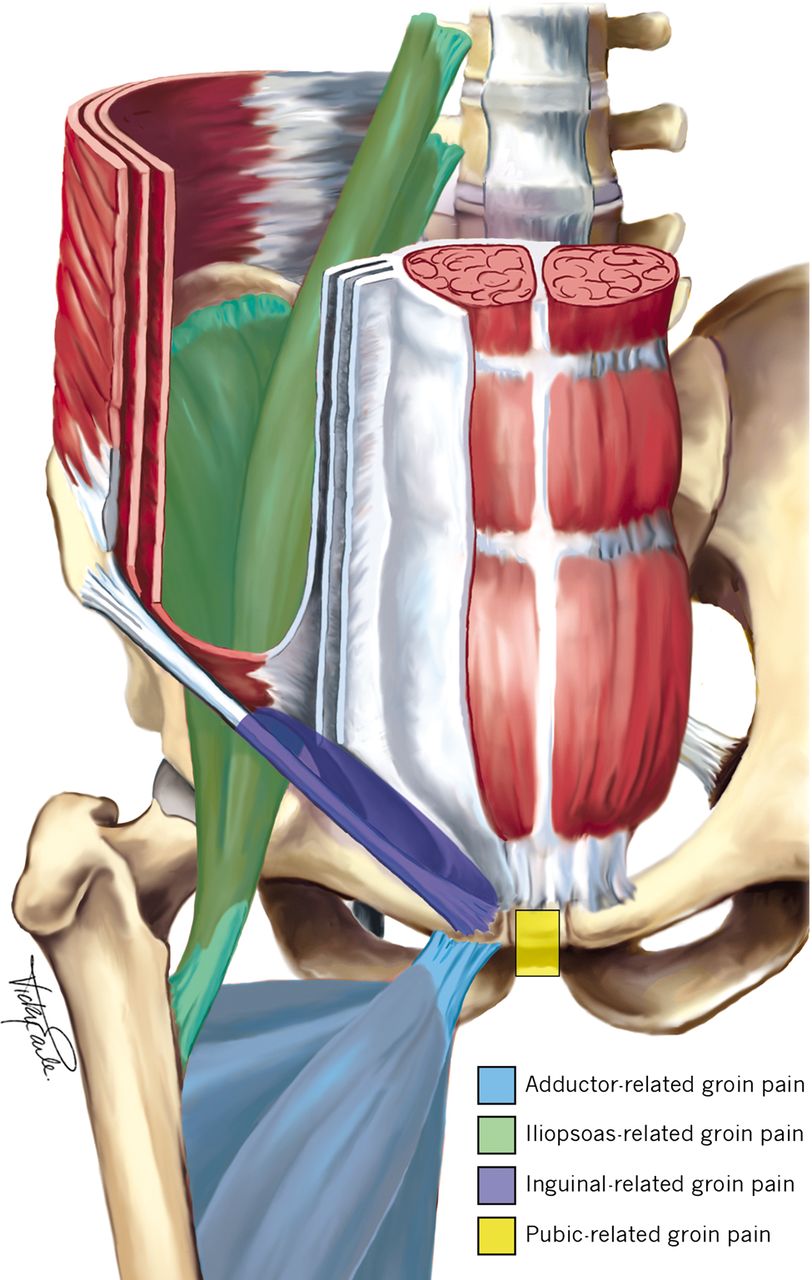 Long-standing groin pain
Adductor

Iliopsoas 

Inguinal 

Pubic
Weir et al. 2015
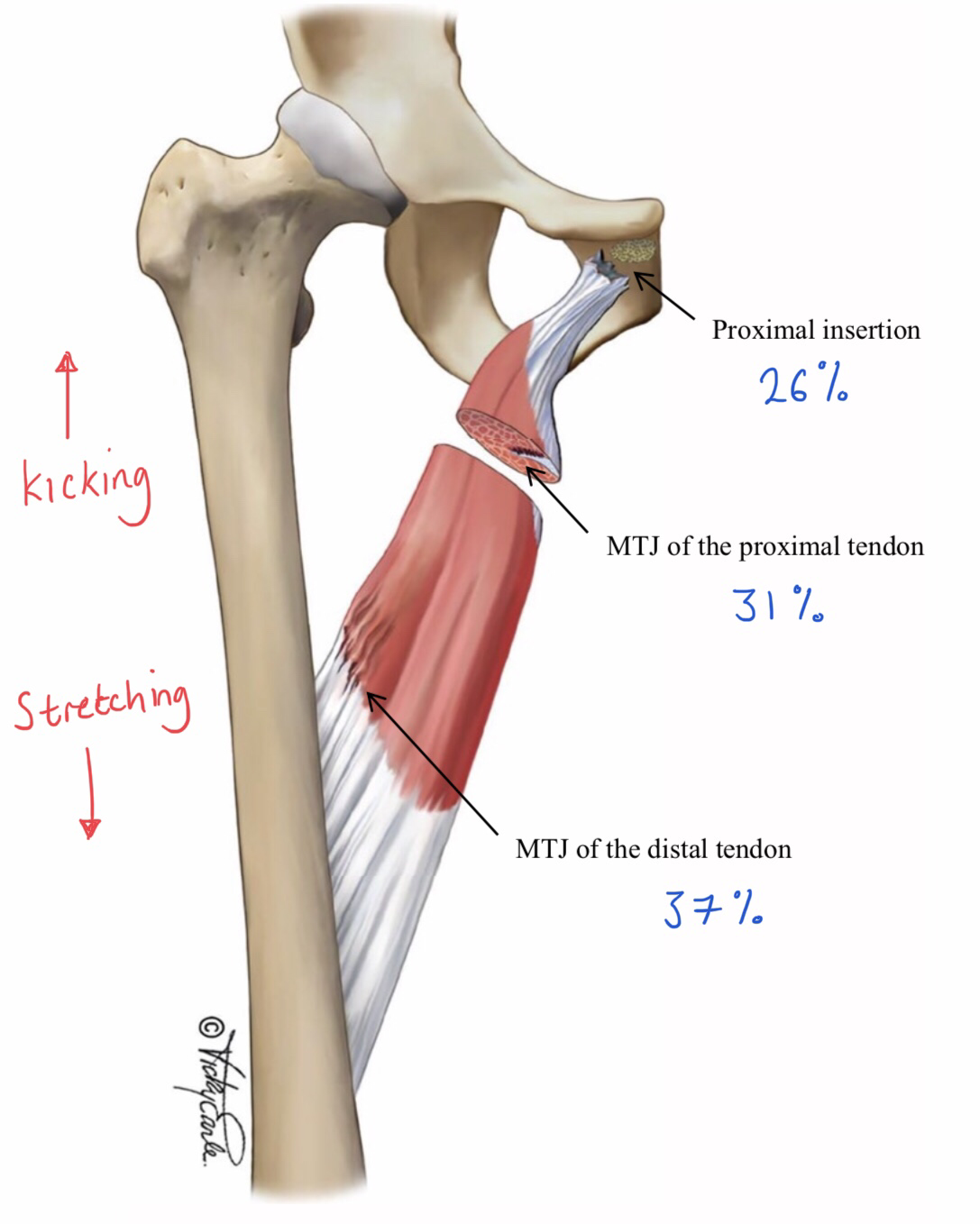 Acute groin pain
Adductor Longus 87%

Kicking > C.o.D > Stretch
Serner et al. 2016; 2018
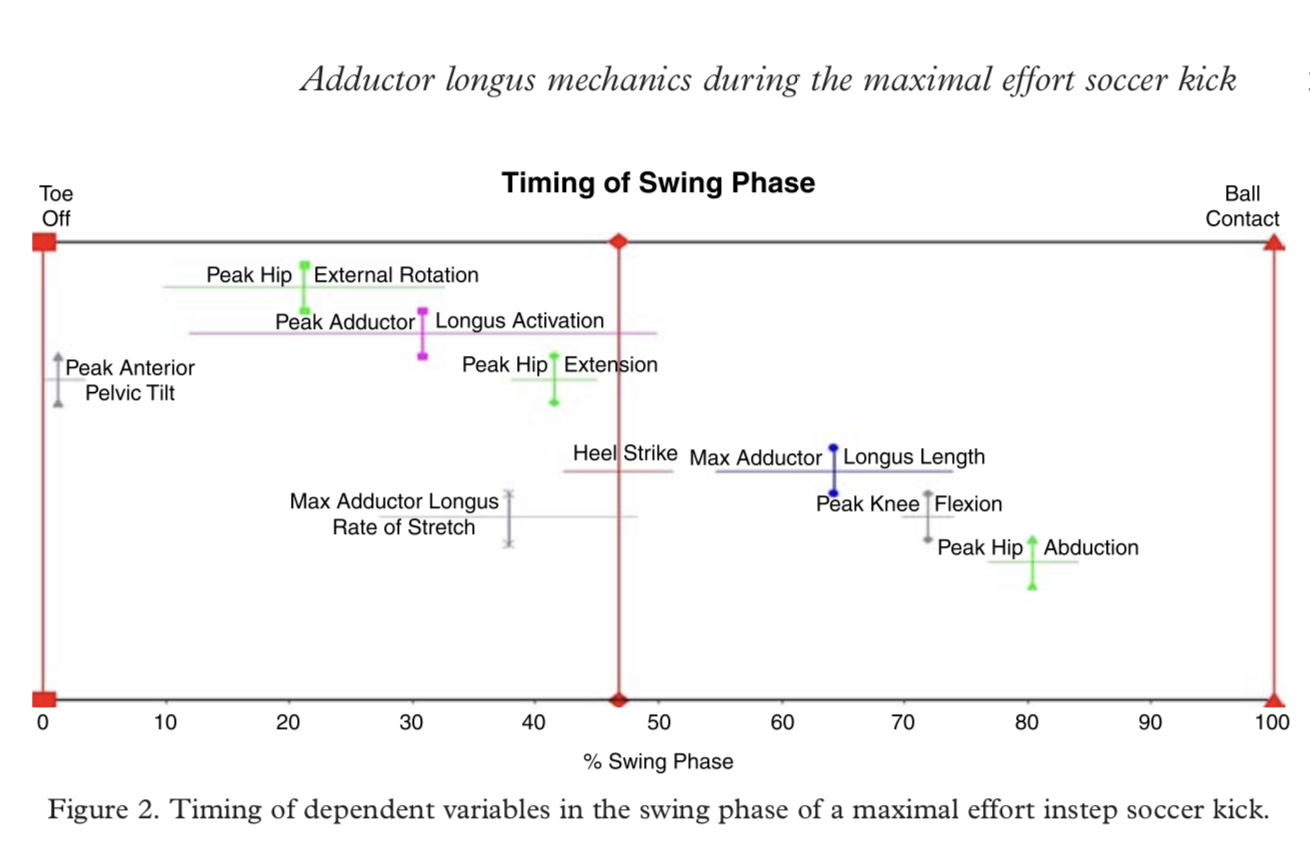 About Kicking
Charnock et al. 2009
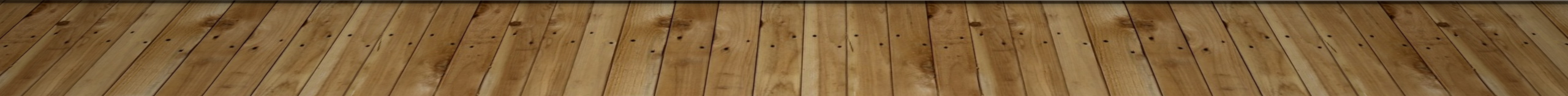 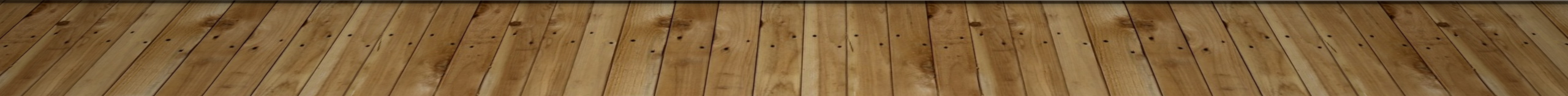 Key RISK / discriminating factors
Previous groin injury 
Reduced adductor strength 
Low patient reported outcome measures
CLINICAL > IMAGING
Mosler et al. 2015; Serner et al. 2016
Reduced adductor strength
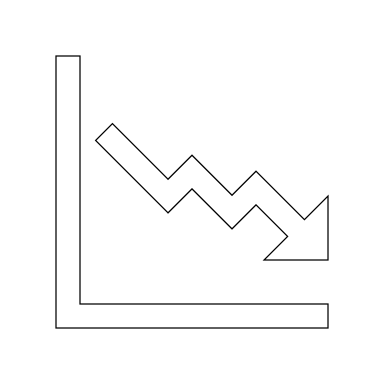 Precedes groin injury 
4-fold risk increase
Predictive 
Modifiable
Mosler et al. 2015; Crow et al. 2010; Engebretson et al. 2010; Delahunt et al. 2018
Test devices
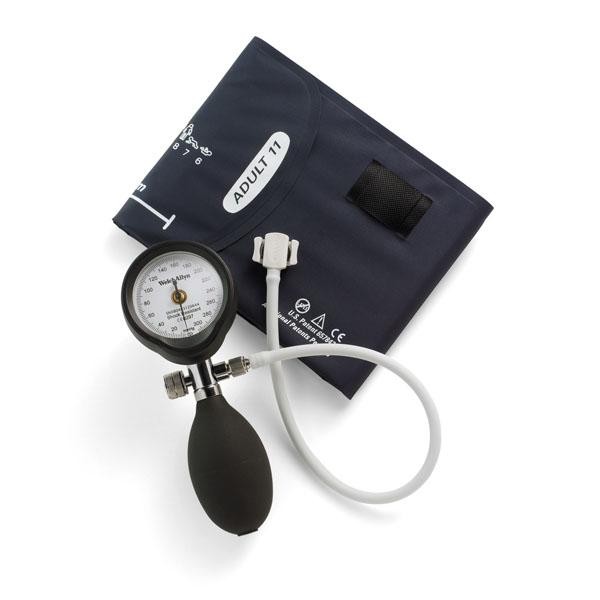 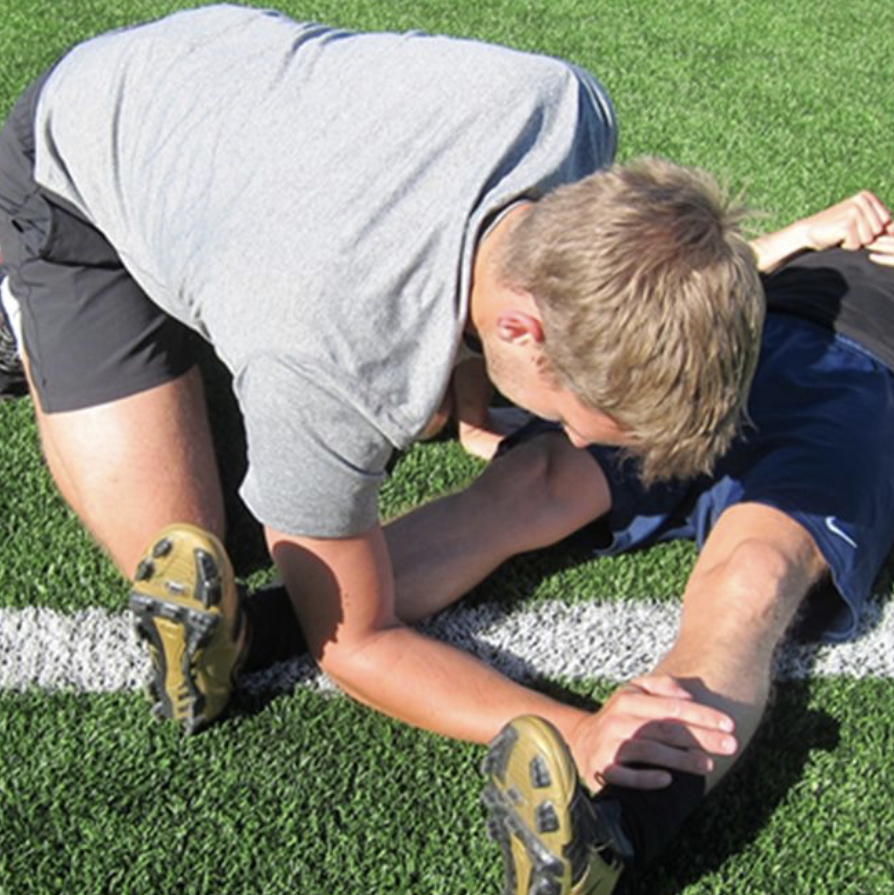 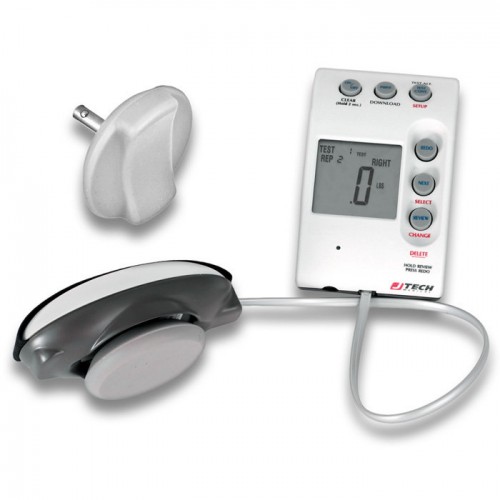 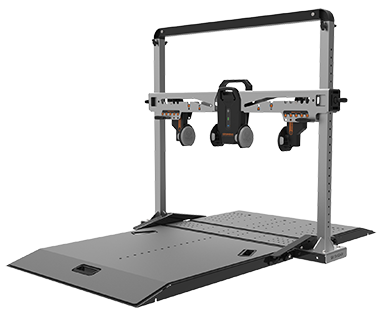 Light & Thorborg, 2016                                                                   Ryan et al. 2019                                              Delahunt et al. 2011                  Thorborg et al. 2017
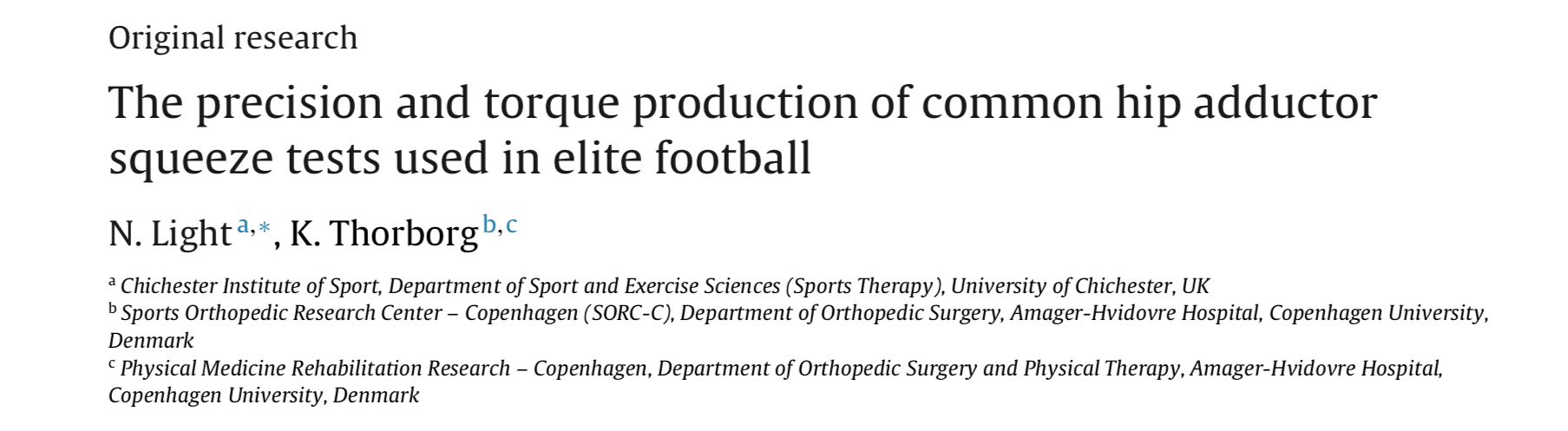 Position MATTERS
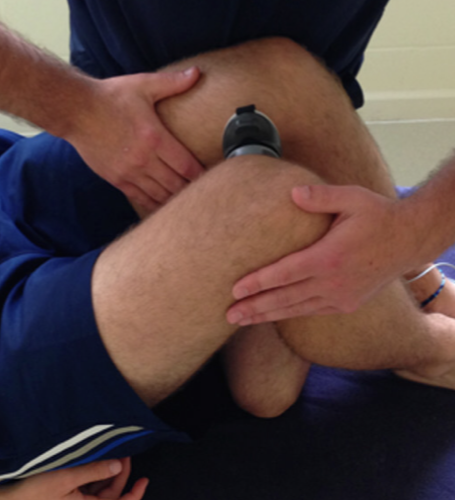 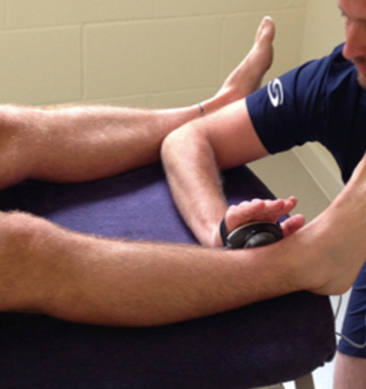 EMG
ANY DEVICE
COMFORT
STRESSFUL
NEEDS HHD
NOT COMFY
INTERPRETATION
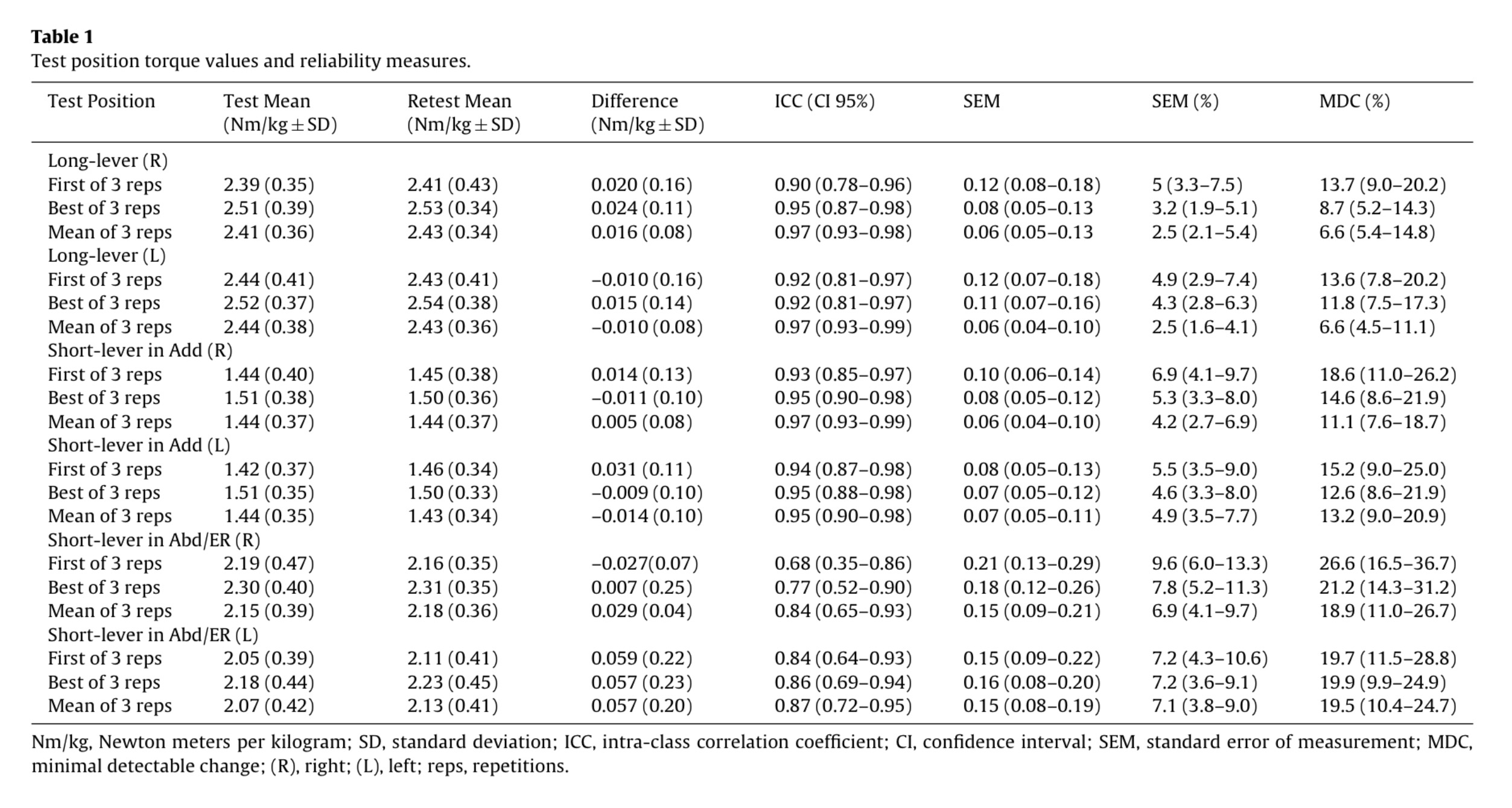 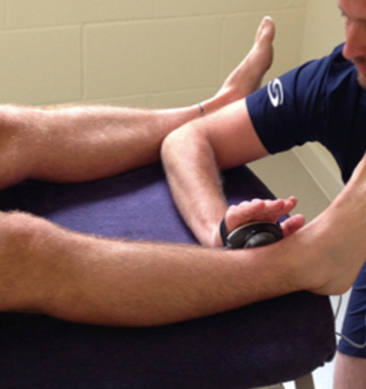 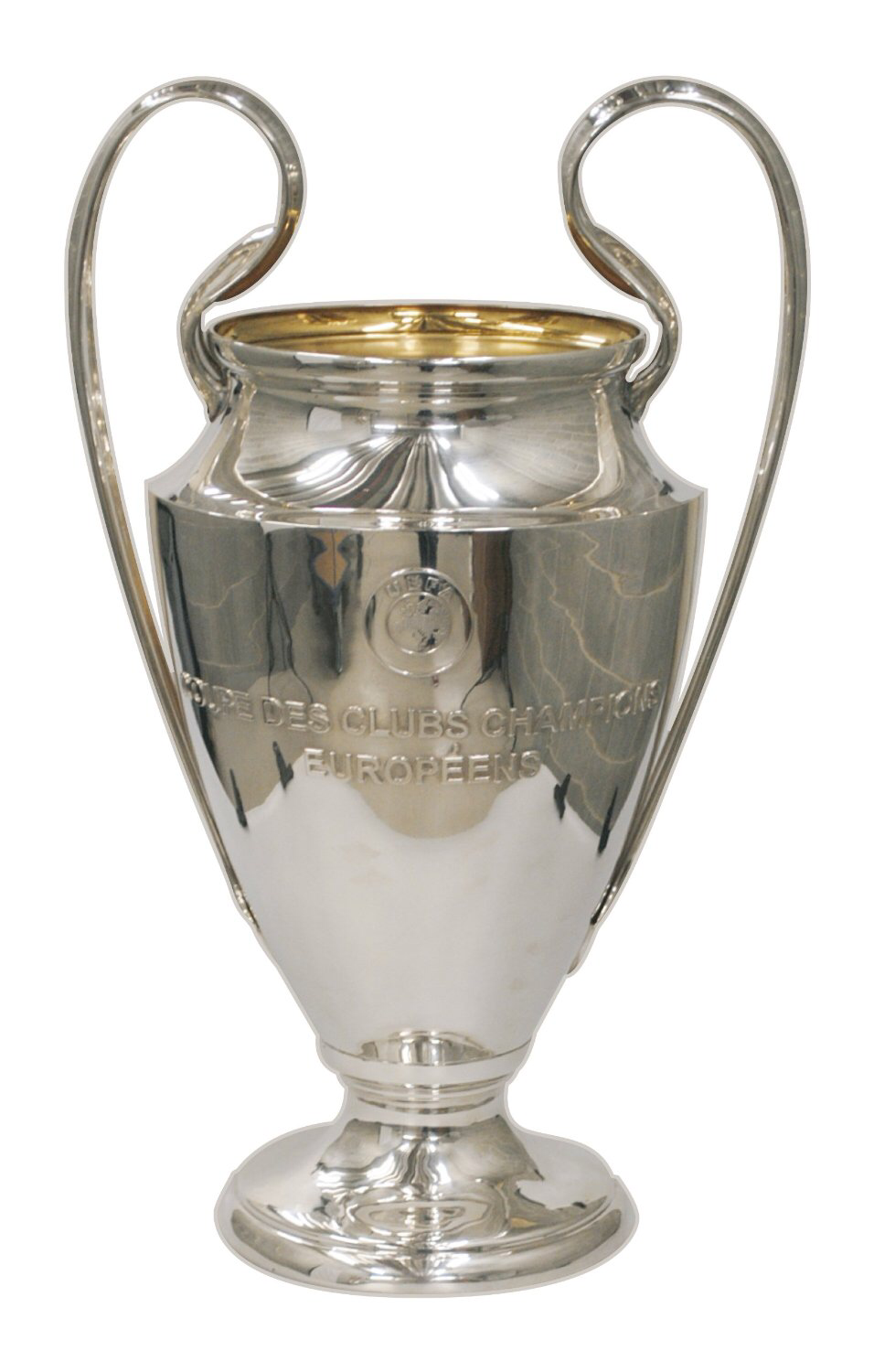 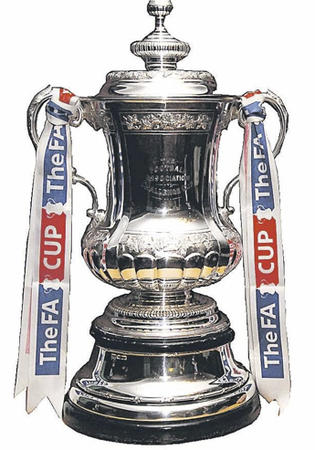 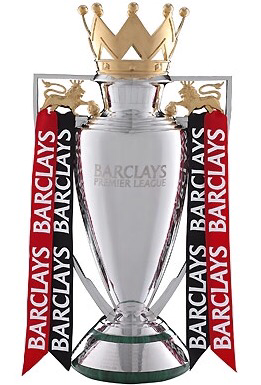 …and EFFICIENT
MDC 6.6% (4.5-14.8)
SEM 2.5% (1.6-5.4)
69% ⬆ Nm/kg
Precise
Reliable
Stressful
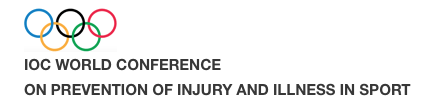 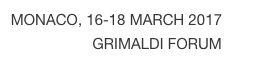 Jtech HHD

Supine with arms extended (palms up) / mini bridge 

HHD placed 5cm (3 fingers) superior to Med Malleoli 

No Cx or Trunk flexion  / Knees stay extended and toes pointing upwards

1 x sub-max prior to tests & 30s rest between MVC

Build up to max "go ahead – push – push – push –push relax“
PROTOCOL
Note: to weight adjust values 

Lever length (m) & Body mass (kg) 

    - E.g. 220 (N) X 0.90 (M) / 72 (KG) = 2.75 (Nm/kg)            
              
* lever length is leg length minus 5cm
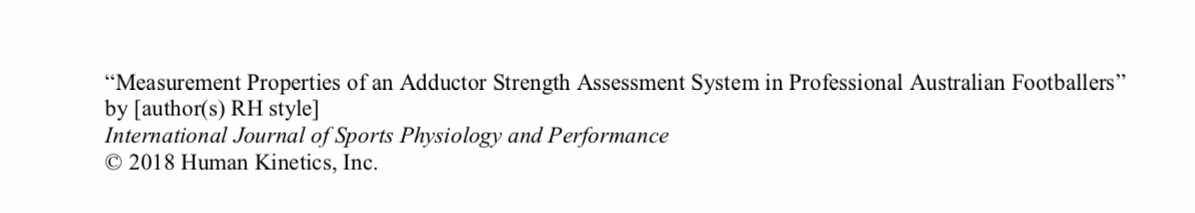 Reliability
60 degree knee angle 

SNR sensitive to recovery

6.3% SWC &  0.94 ICC

R vs L  

Pain relation & effort questionable
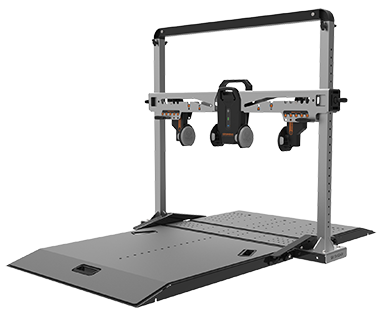 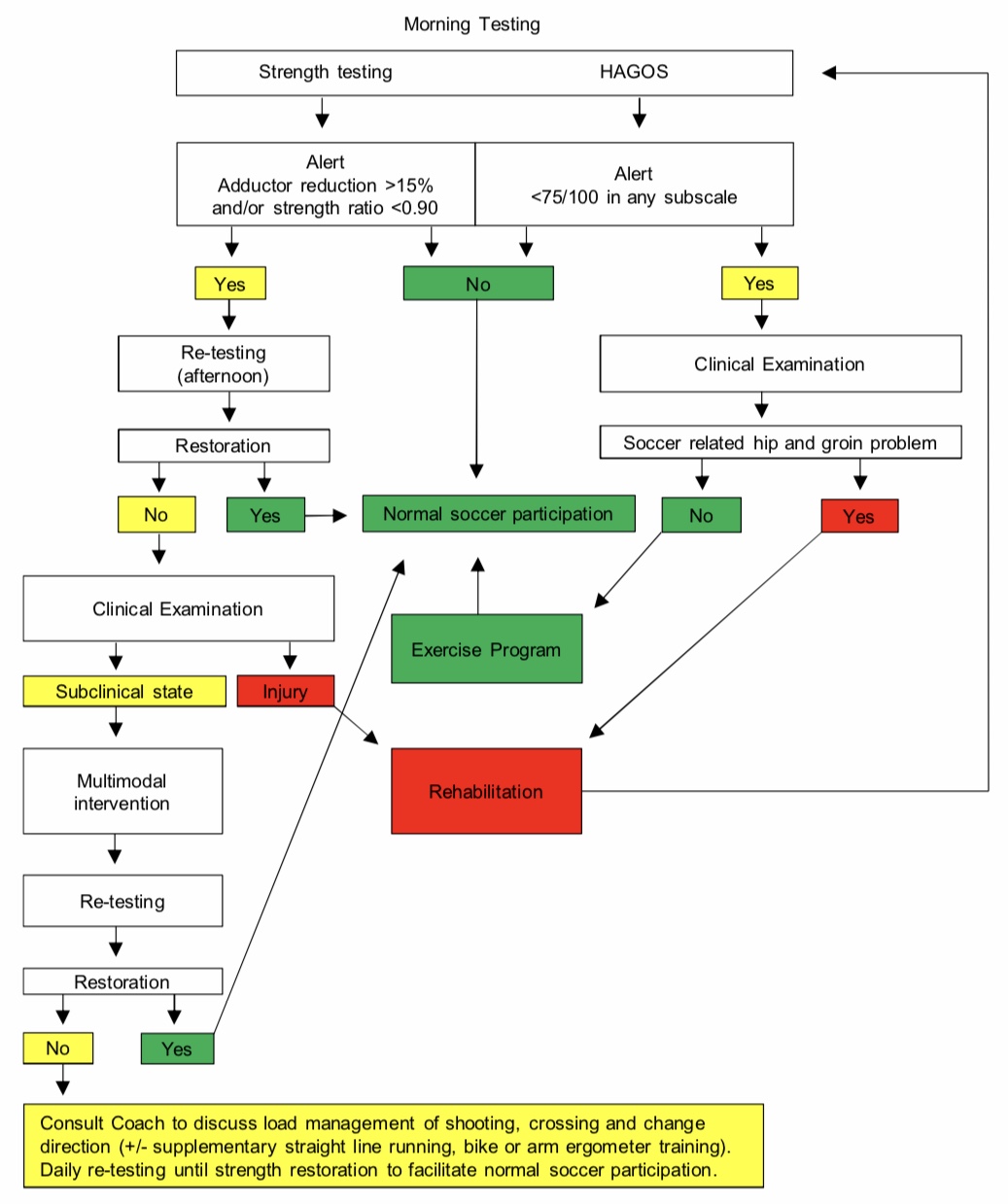 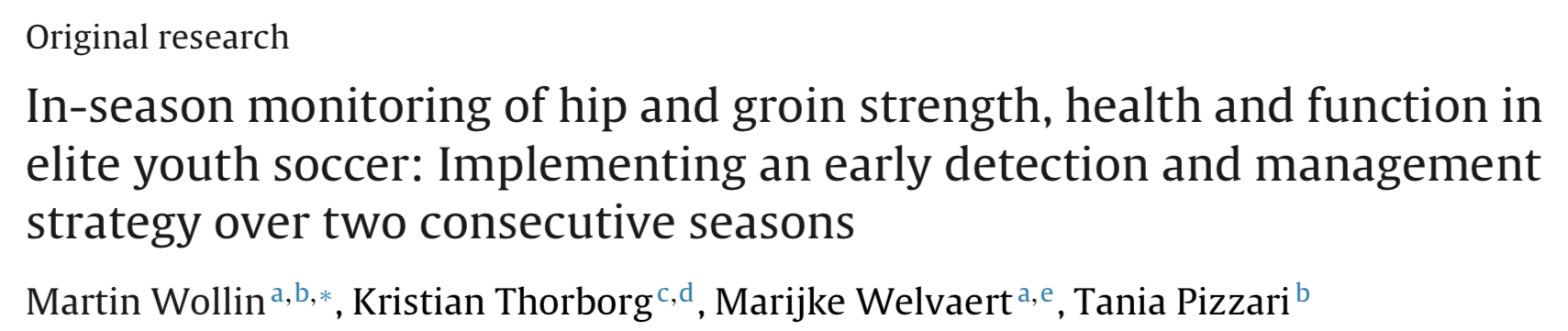 Realistic monitoring ?
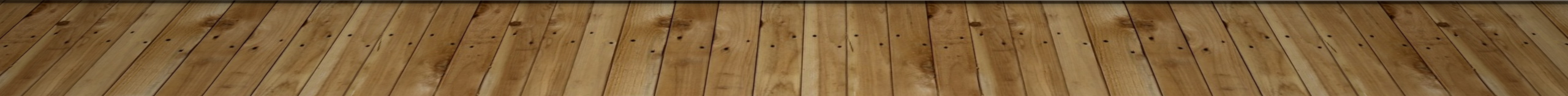 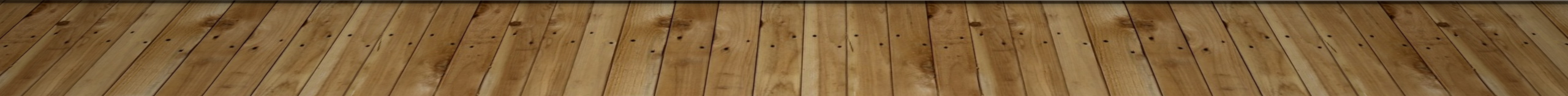 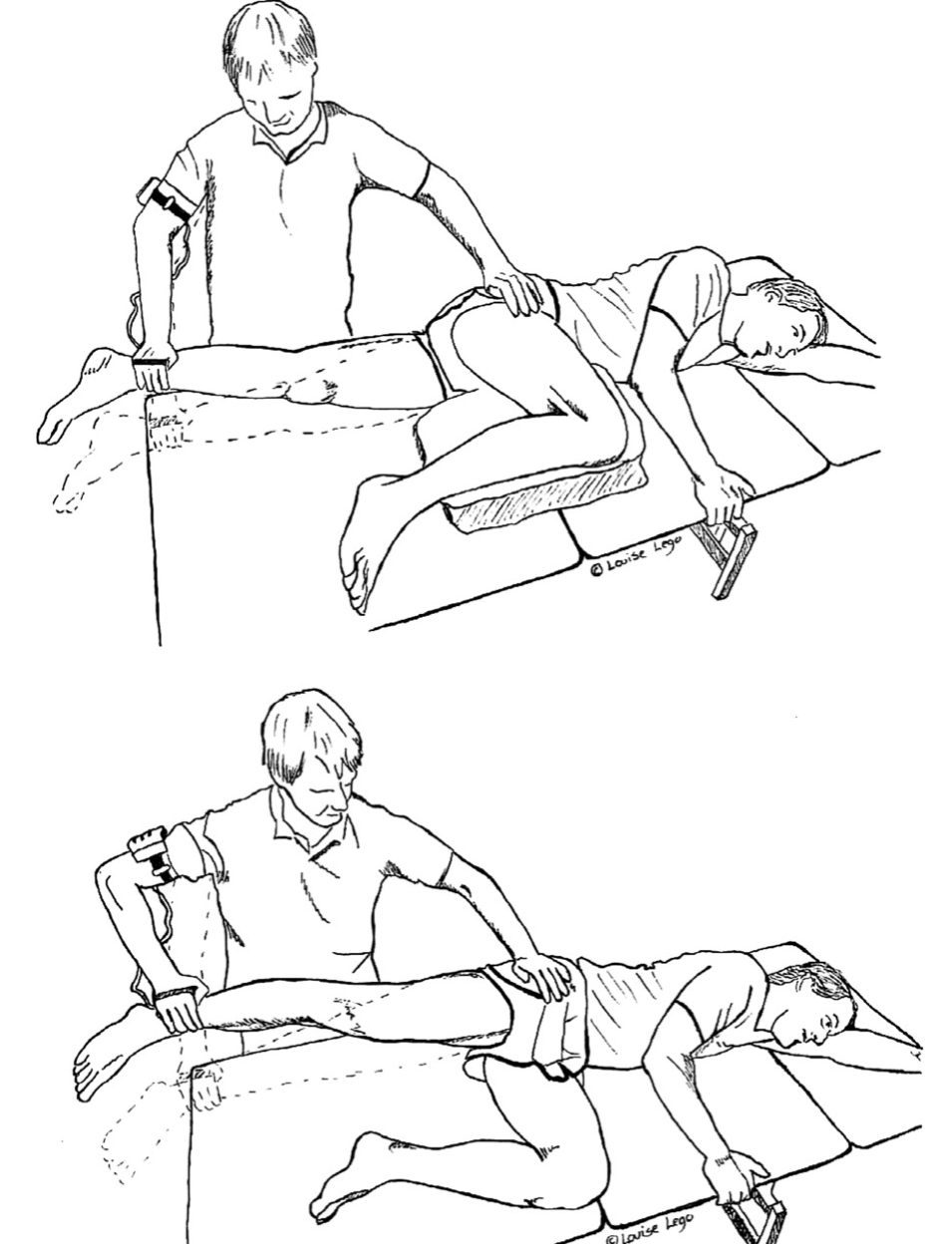 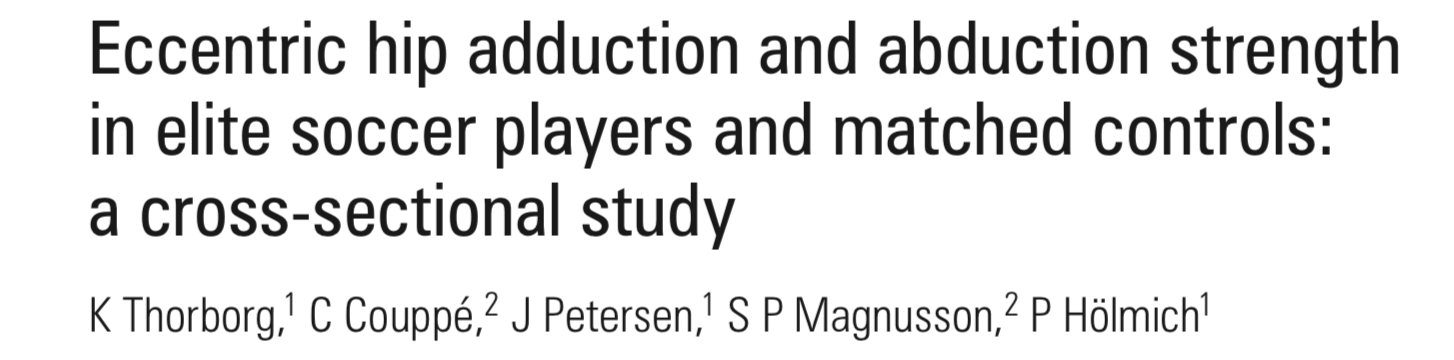 BREAK / ECCENTRIC testing
Controlled
Time consuming 
Revealing
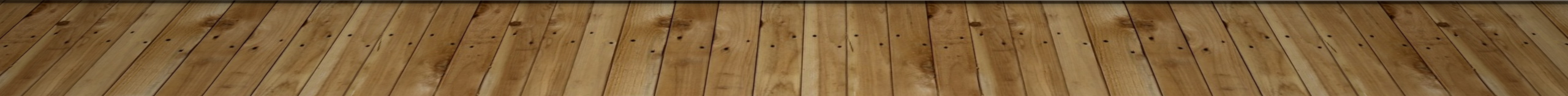 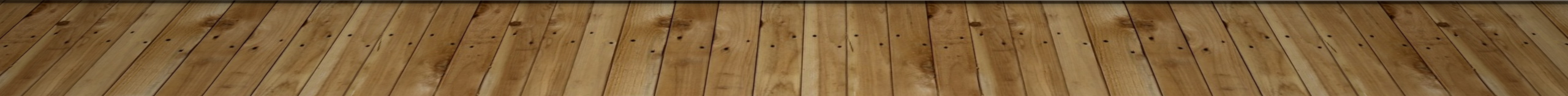 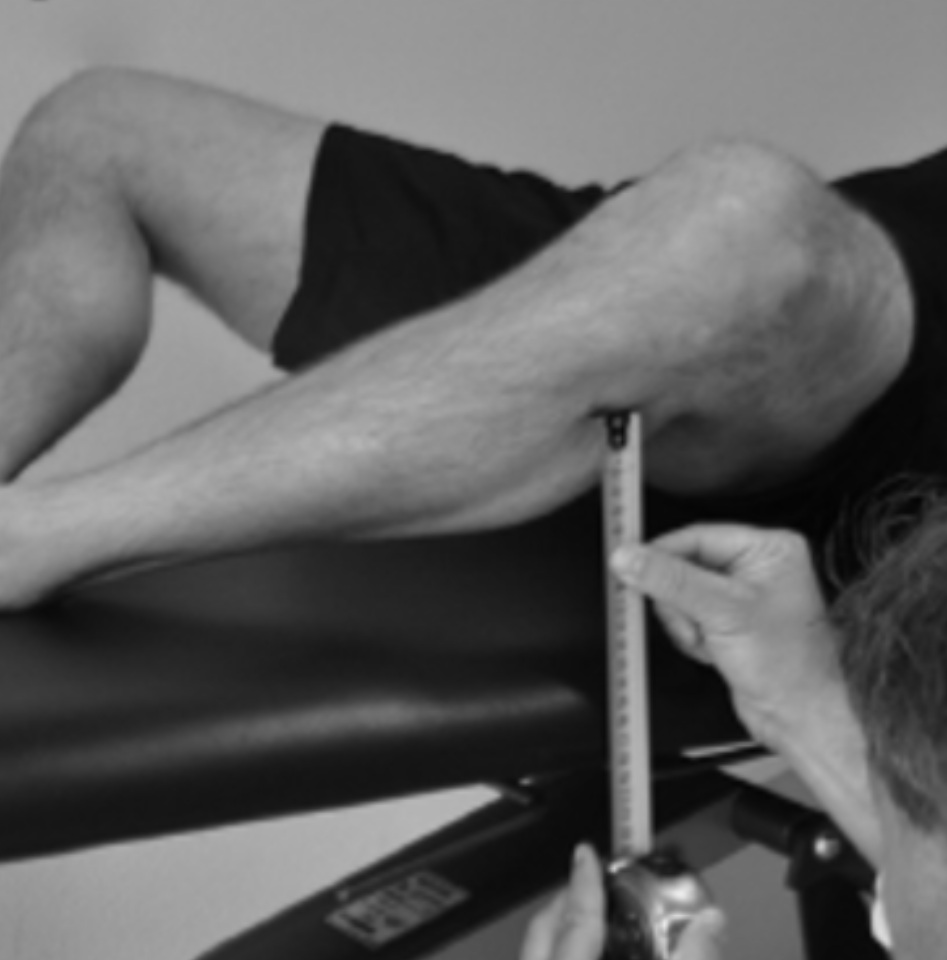 Associated tests ?
BKFO
Passive ABD
Resisted outer range ADD
Biomech Ax
Abdominal squeeze
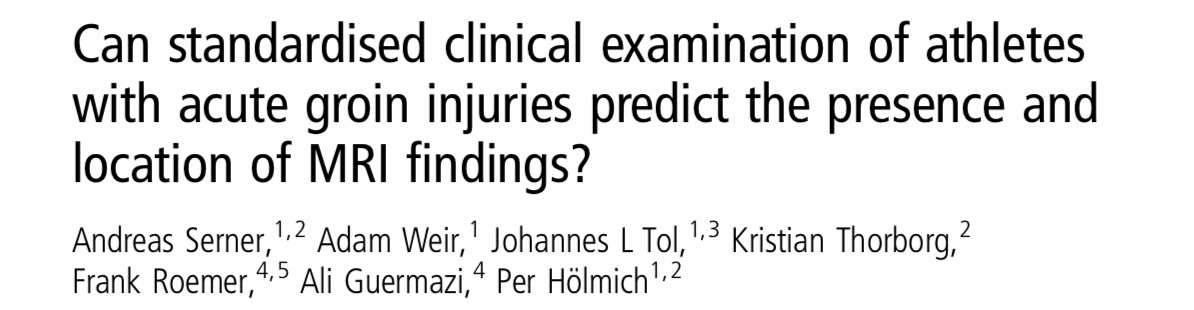 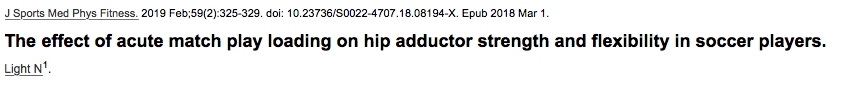 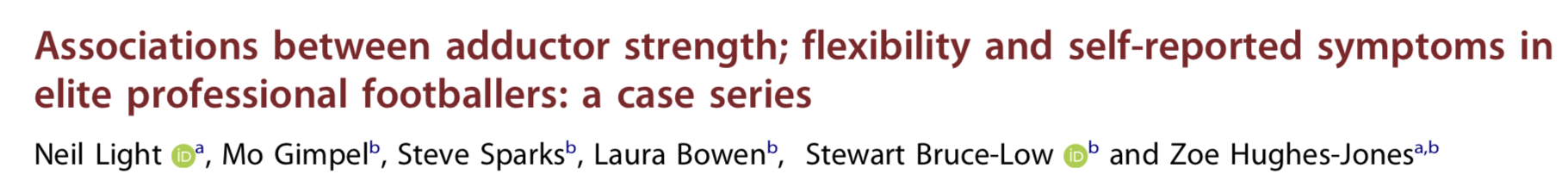 Significant Squeeze reduction
NO
YES
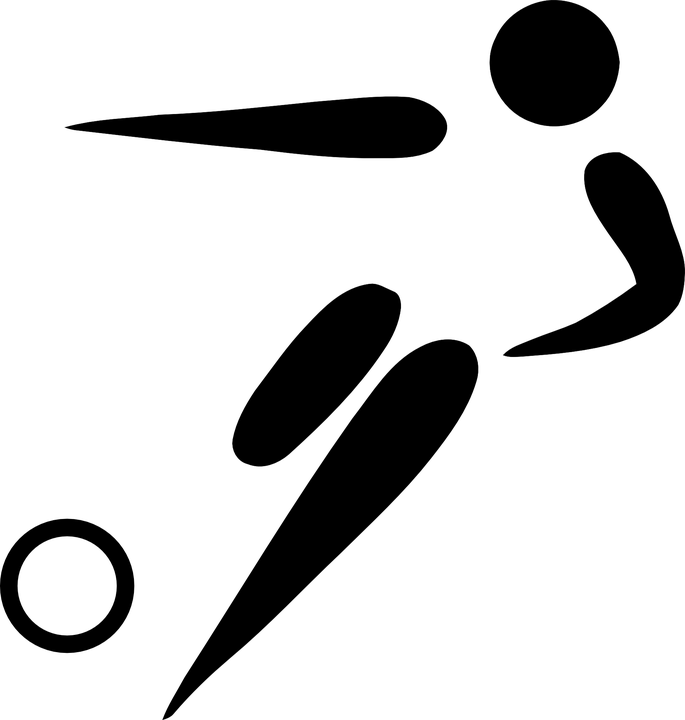 TALK & EXAMINE 
   (inc uni-lateral)
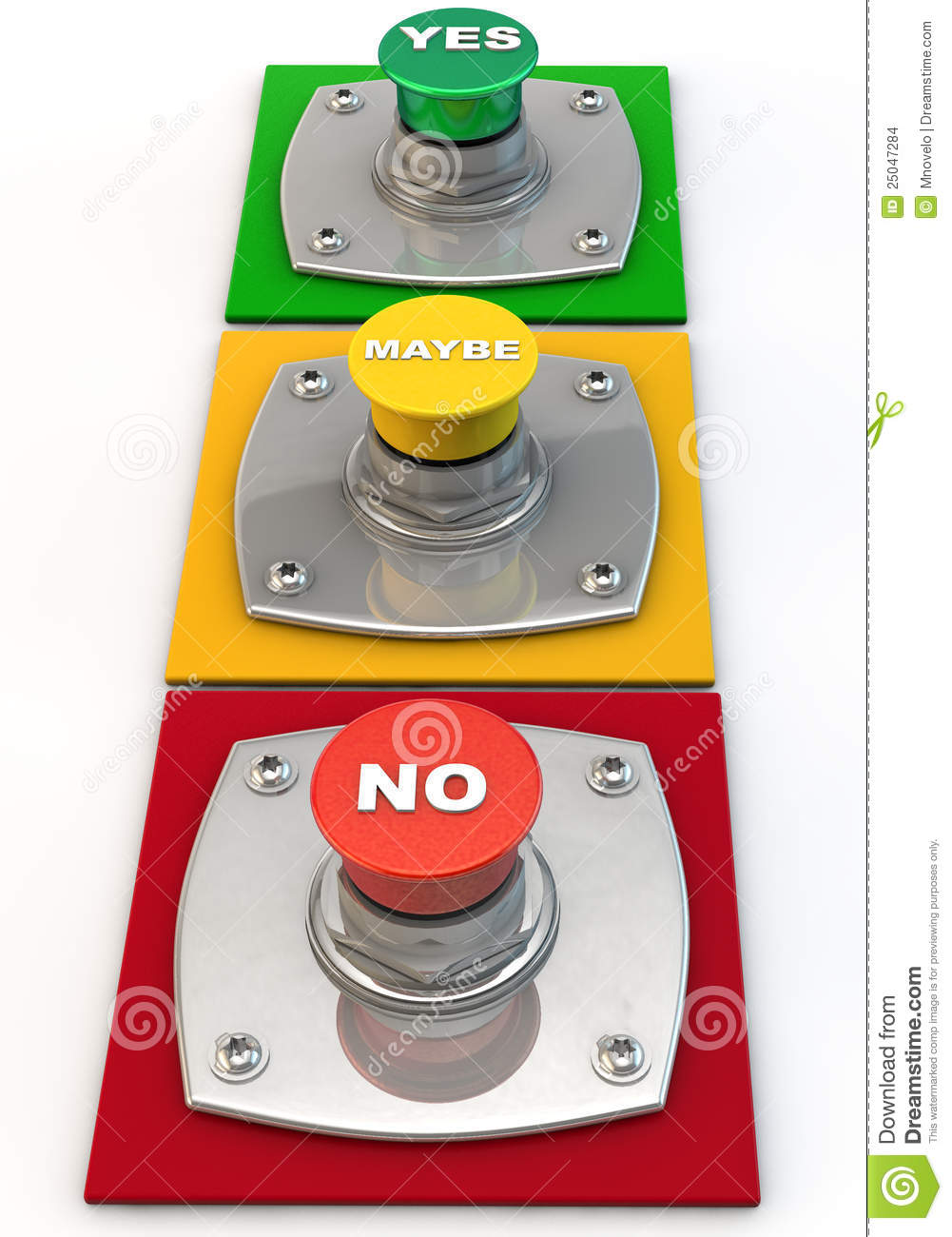 MODIFY / INTERVENE


UNAVAILABLE
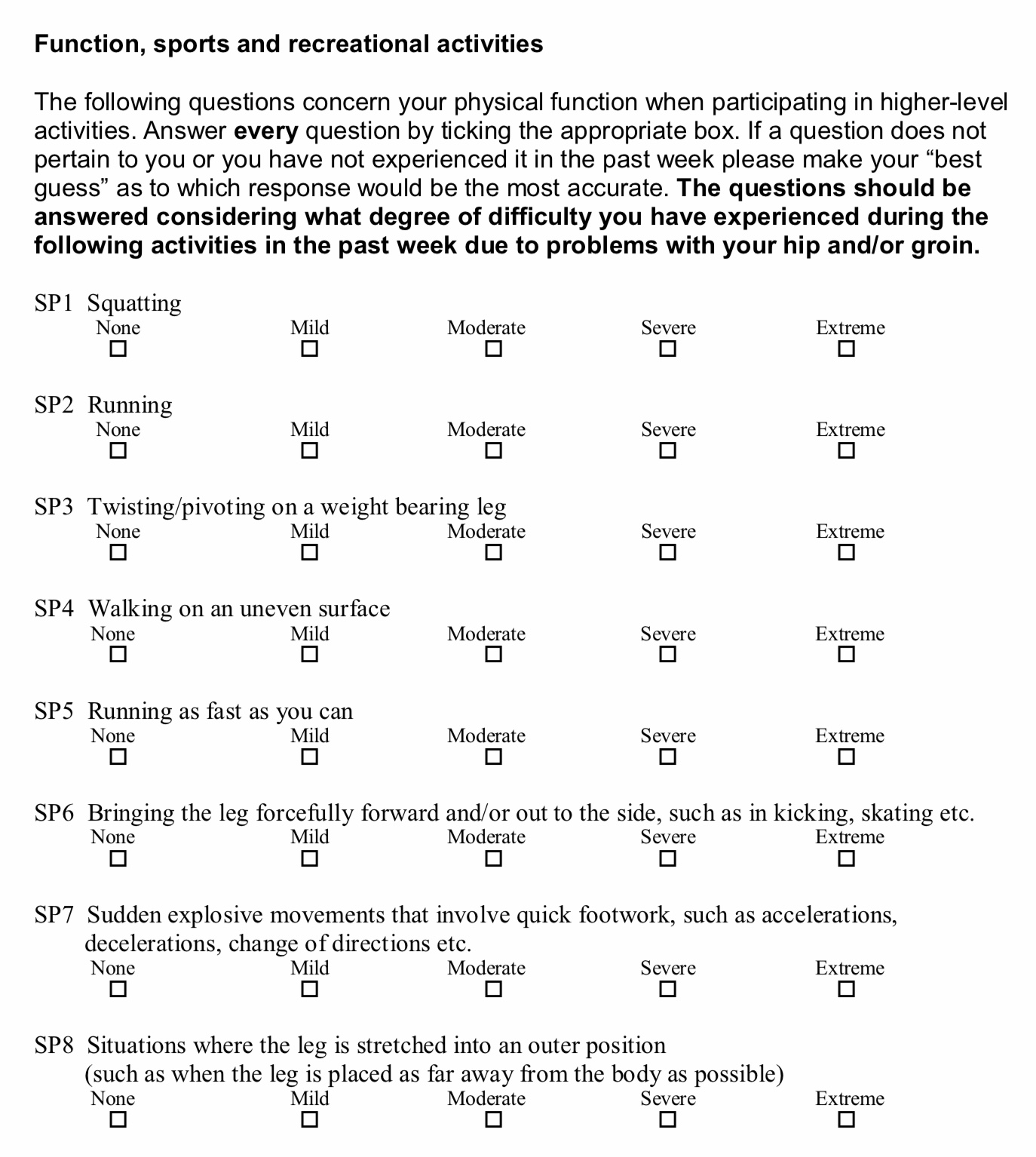 Don’t neglect PROM’s
Squeeze association (Light et al. 2018)
Predictive value ? (Delahunt et al. 2018)
Used by 3/64 academies (Light et al. 2018)
Day one of pre-season surprises (implications)
      (Un-published)
DON’T NEGLECT YOUR HANDS
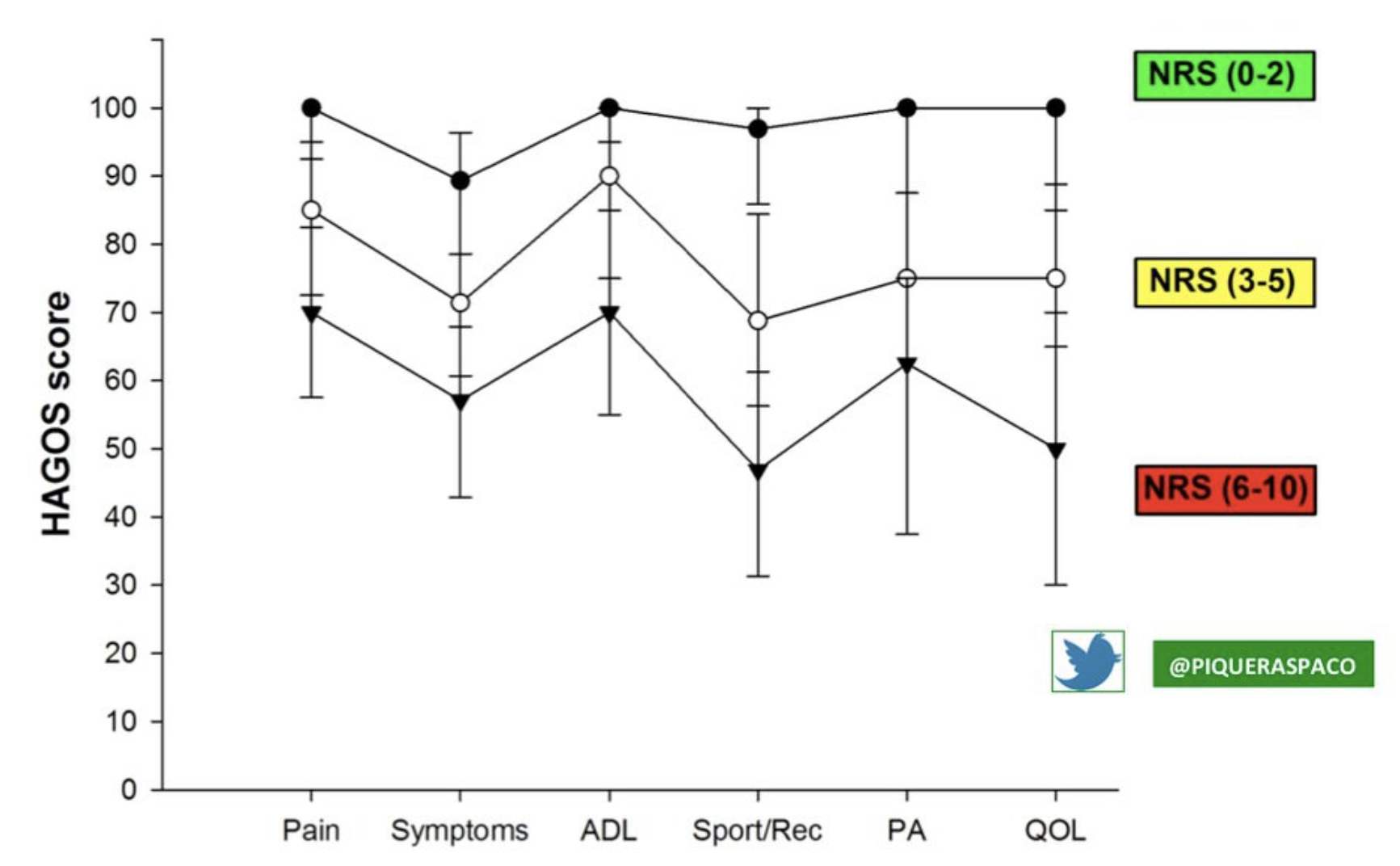 Useless to gauge % strength 
But…w NRS = association to symptoms
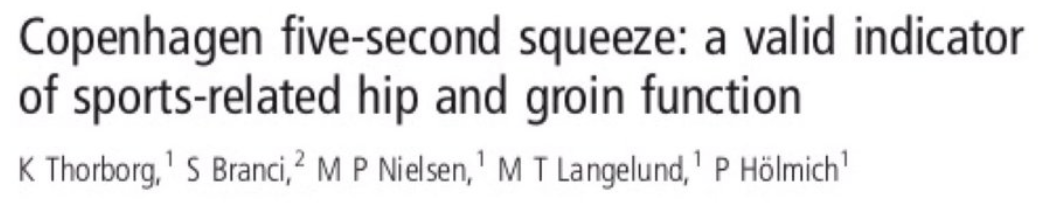 Recommendations (efficiency driven)
Confident substitutions
Regular 
Cuff 0 & 45 / NRS squeeze / HAGOS sport 
Share / refer
Weekly squad monitoring (m+2) 
Groin bar or HHD Long-lever squeeze 
Meaningful reduction = meaningful investigation
Detection = prevention
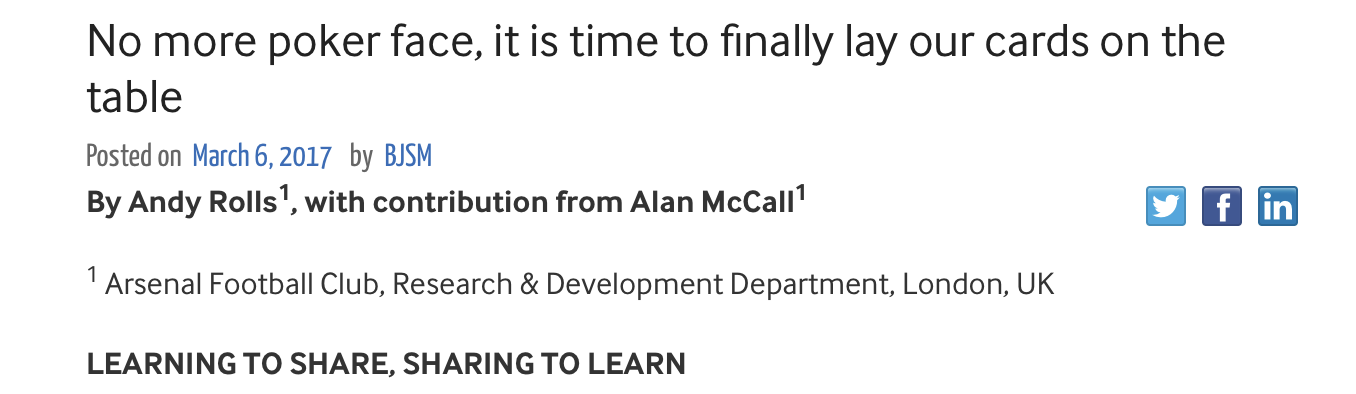 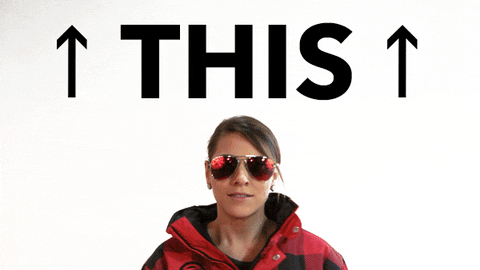 n.light@chi.ac.uk